"Проектные задачи IT направления"
Цель: 
Создание условий для системного повышения качества и расширения возможностей непрерывного образования для участников образовательного процесса за счет развития цифрового образовательного пространства и формирования IT компетенций
МБОУ г. Новосибирска "Экономический лицей" 
МБОУ г. Новосибирска "Лицей Информационных технологий"
МАОУ г. Новосибирска "Информационно-экономический лицей"
МБОУ г. Новосибирска "Новосибирская классическая гимназия №17"
МАОУ «Лицей №9» г. Новосибирска
МАОУ г. Новосибирска «Лицей №176»
МБОУ «Лицей №200» г. Новосибирска
МБОУ лицей №22 «Надежда Сибири»
МБОУ Гимназия №3 в Академгородке
МАОУ ОЦ «Горностай»
МБОУ Лицей №136
МАОУ «Гимназия №10» г. Новосибирска
МБОУ СОШ №82
Таблица БД
На начало года была заполнена таблица БД
На начало года 31 IT класс, 602 обучающегося, +595 внепроектные. В ИСИ 56 учеников. 21 курс в РСДО. ВУЗЫ: НГТУ, СибГУТИ, СГУГИТ, НГПУ. В ЭФУ все заказы получены. 
Полной информации нет по ЯУчебнику, по спецкурсам в некоторых ОО.
Заполнить таблицу на состояние 01.2020  (будет разослана кураторам)
Написать справку по: спецкурсам, курсам вузов (совместителей), участию в ВСОШ по информатике, НТИ.
Дать информацию по сетевому мероприятию, куда можете пригласить ОО с IT классами.
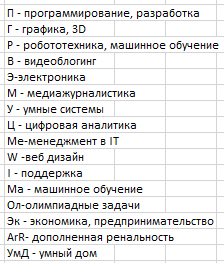 Показать БД
Направления – как распределяется?
Участие в СДШ НСО
В справке – указать сетевого учителя, который мог бы и хотел бы вести виртуальную межшкольную группу из 13 ОО с IT классами. Учитель должен вести курс не первый год или является автором курса.
Список курсов: (следующий слайд)
РСДО
(имеющиеся+разработка+потребность)
ИСИ по журналу преподавателя
Школ 8
Обучающихся
37 во вторник (гр2)
5 в четверг (гр1)
Региональный оператор проекта
ГБУ ДПО НСО «ОблЦИТ» 
(http://www.edu54.ru/community/group/34/)
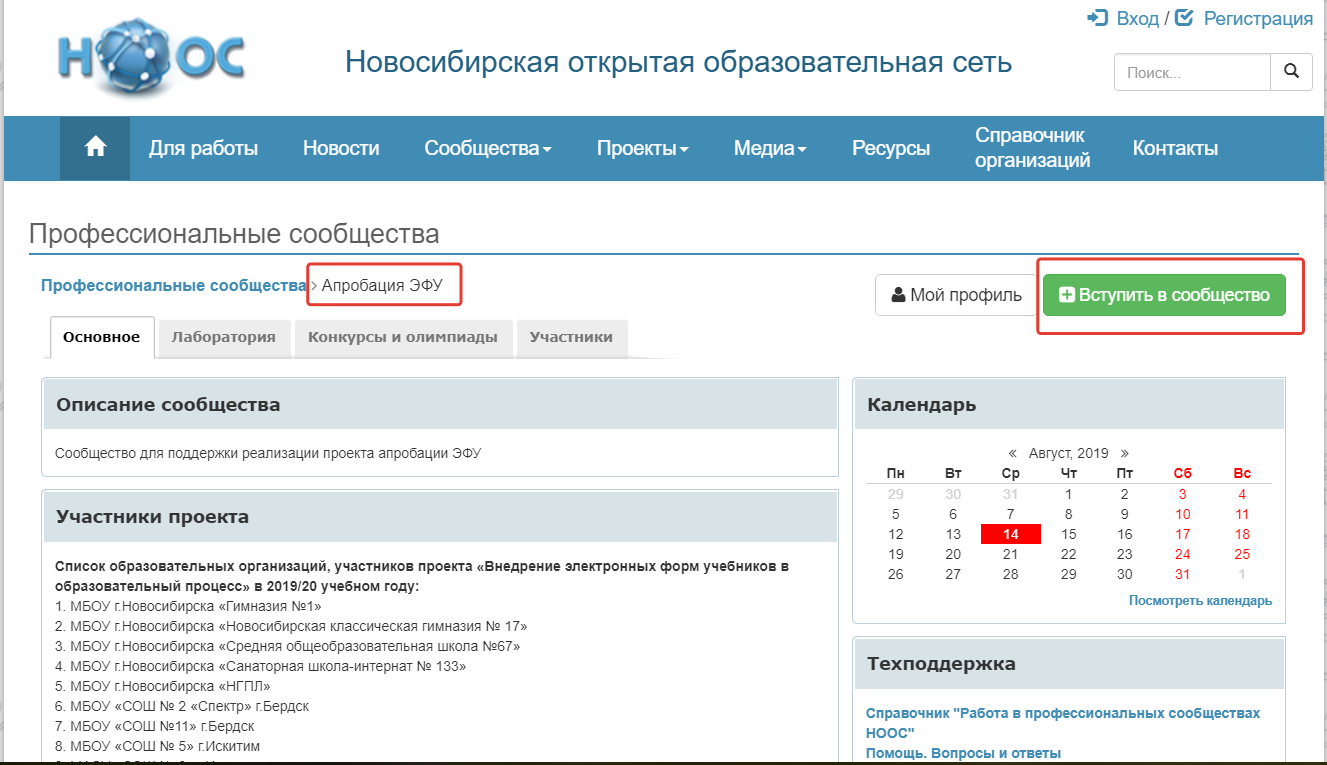 Поддержка проекта
Сетевые педагогические сообщества – «Апробация ЭФУ» 
на портале НООС (Новосибирская открытая образовательная сеть)
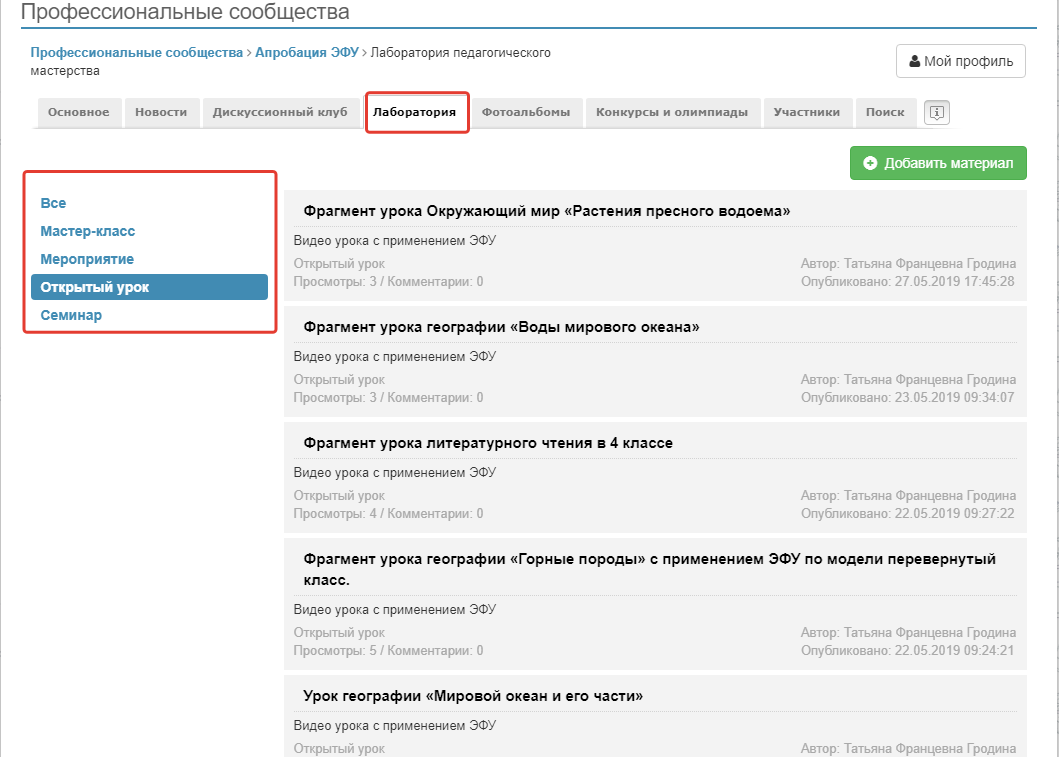 Олимпиады. (в Учительской)
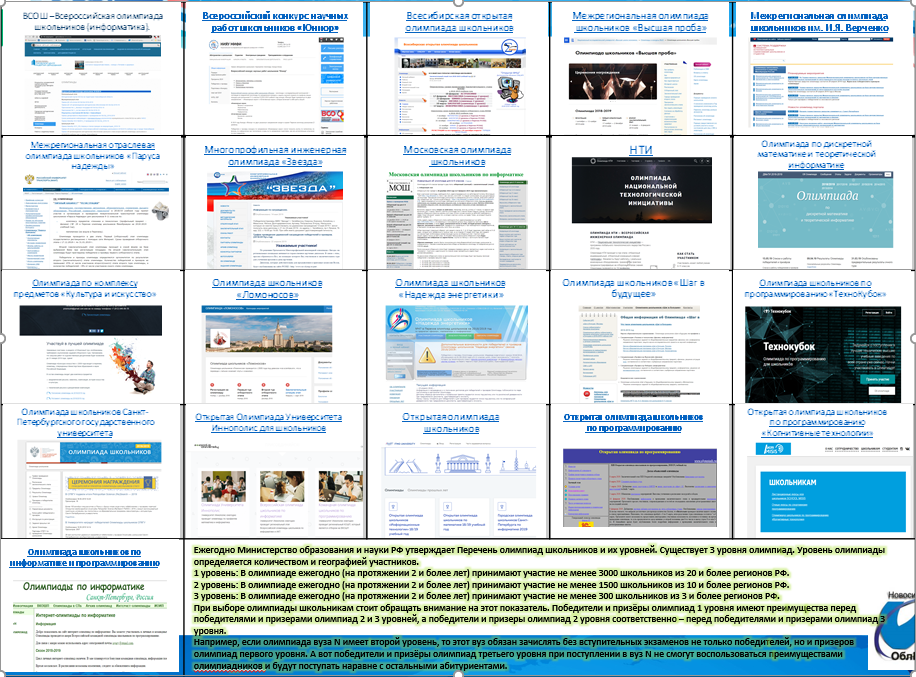 Учительская
https://rsdo.oblcit.ru/
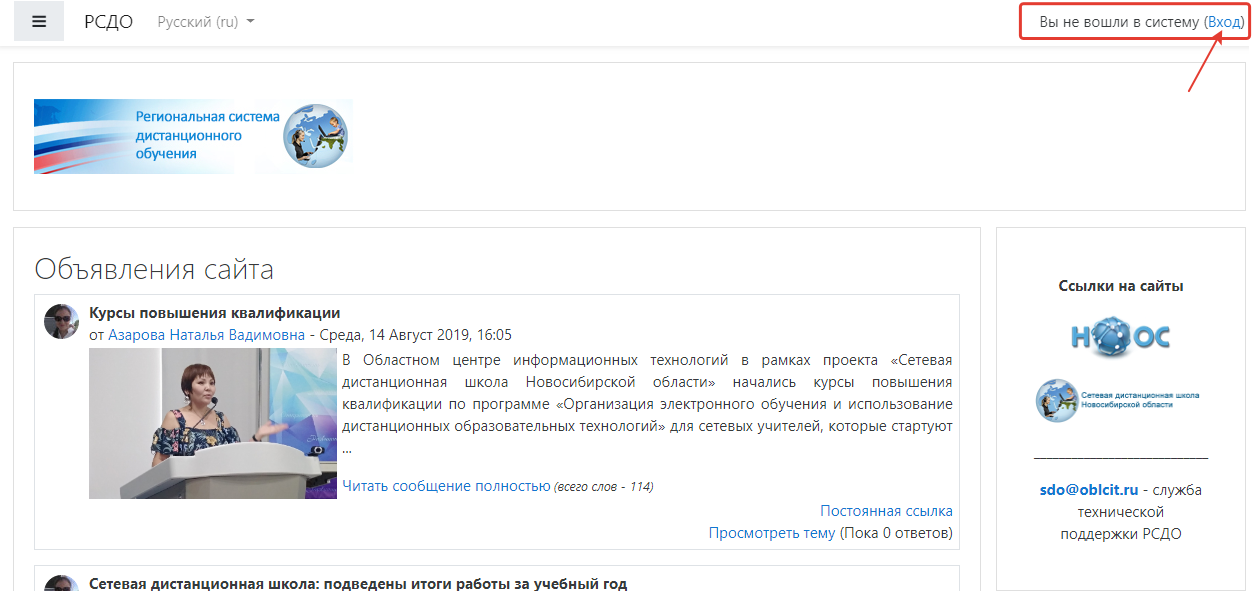 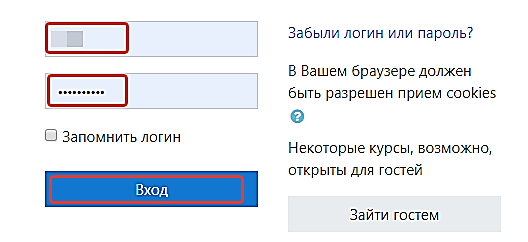 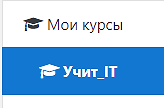 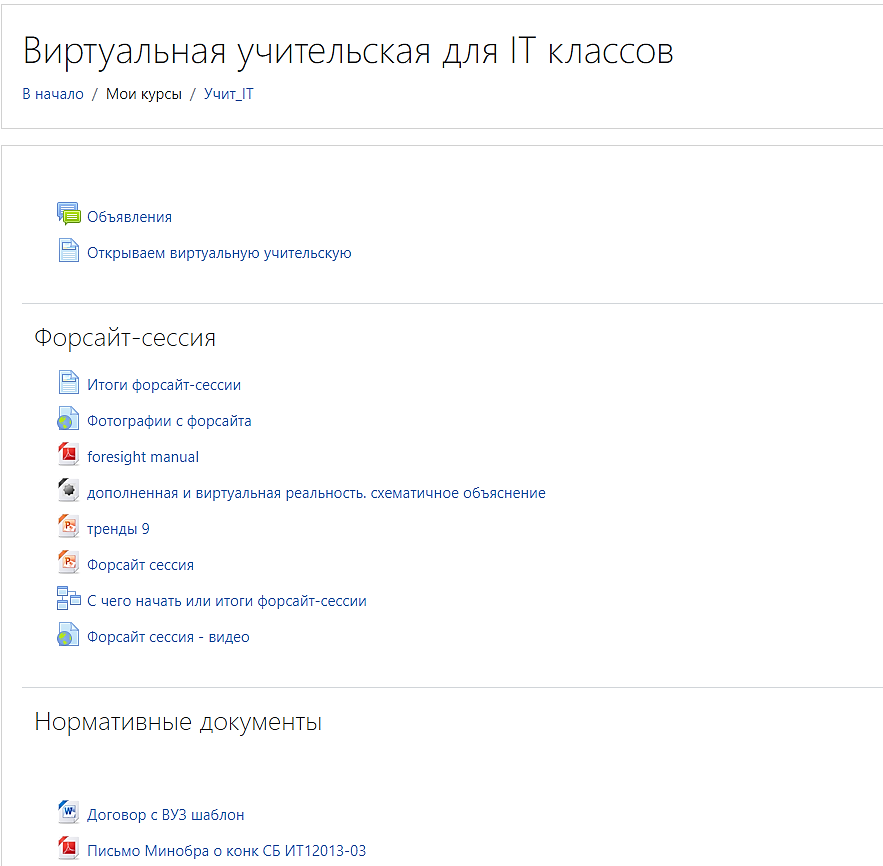 Учительская
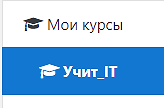 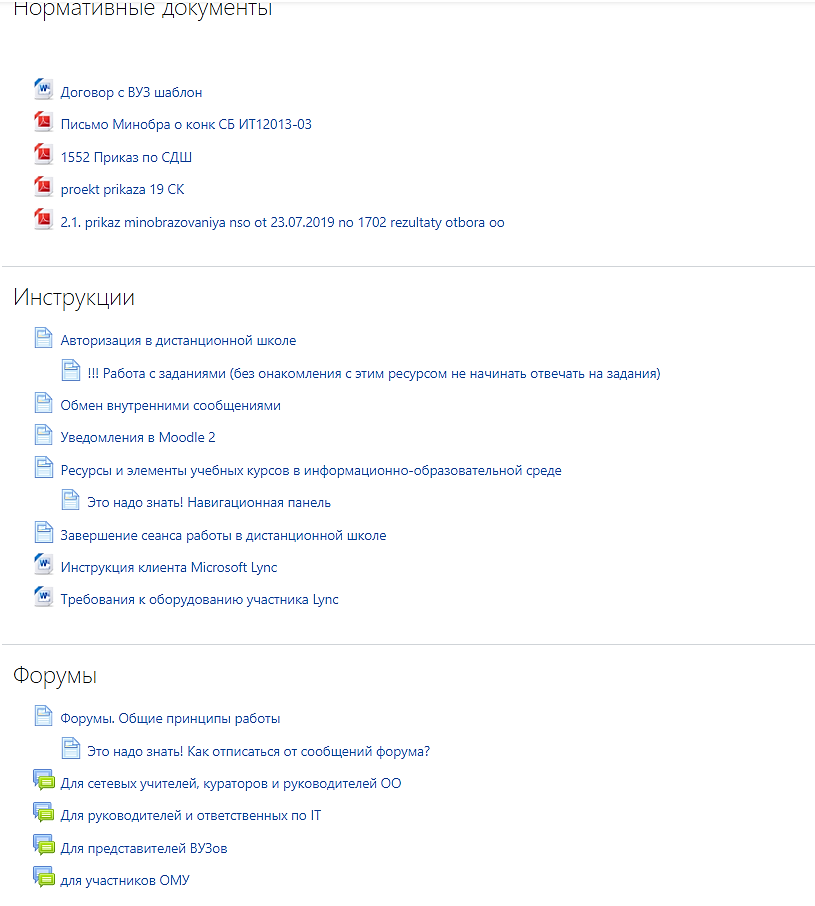 Учительская
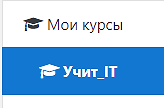 Гид по IT специальностям
Пояснение 
Проект «Профориентационная IT кампания» направлен на социализацию подростков и молодежи, на повышение эффективности профориентационной работы по IT направлению в образовательных учреждениях.
Проект позволит учащейся молодежи познакомиться близко с IT профессиями: 
собрать информацию о конкретной профессии;
познакомиться и интервьюировать работающих специалистов;
собрать информацию об учебных заведениях, где IT специальности можно получить, посетить эти ОО, встретиться с преподавателями;
структурировать, обработать полученную текстовую, аудио, фото, видео информацию, представить ее в виде профессионального материала для сайта «Гид по IT специальностям»;
собрать банк данных IT компетенций, и как результат, утвердиться в выборе будущей профессии и определиться с узкой специализацией, составить карту курсов и кружков, мероприятий;
с помощью проекта попробовать свои силы в социально-значимом конкурсе, общественной жизни области.
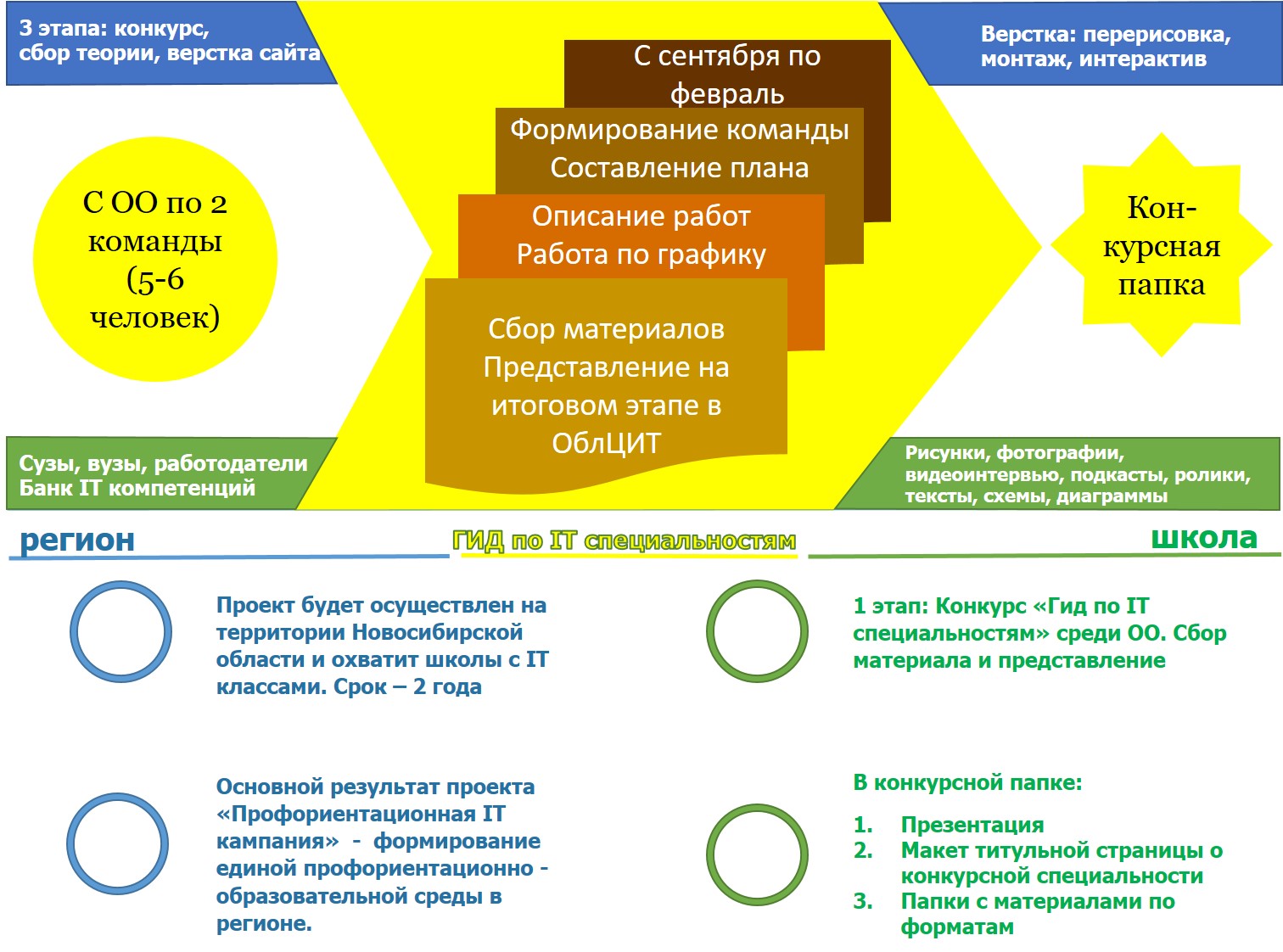 Конкурс ГИД по IT специальностям
Открыть презентацию